সবাইকে স্বাগতম
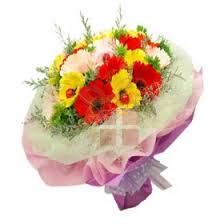 পরিচিতি
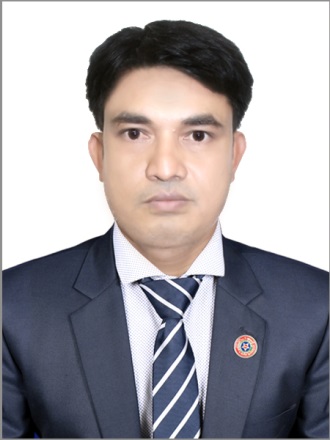 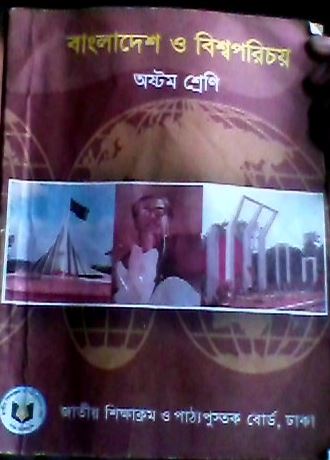 অধ্যায় : দশ
জাহেদুল ইসলাম (সহকারি শিক্ষক)
খাশবিয়ারা দাখিল মাদ্রাসা 
ভুয়াপুর, টাংগাইল
মোবাইলঃ ০১৭১০-৫৮০১০৪
ই মেইলঃ  zahed.islam 8484@gmail.com
বাংলাদেশের সামাজিক সমস্যা
এই বয়সের বালকদের কী বলা হয়?
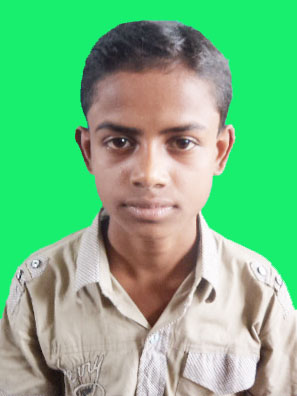 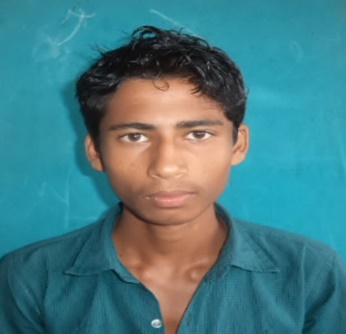 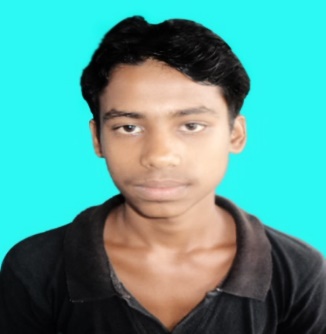 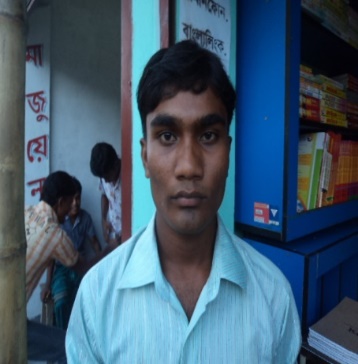 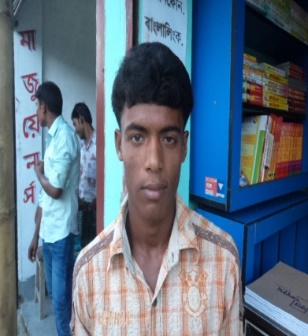 চিত্রে যে অপরাধ দেখছ  তাকে কী অপরাধ বলে?
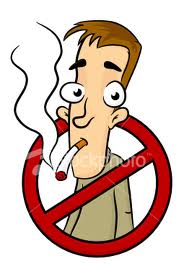 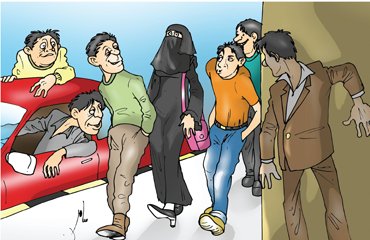 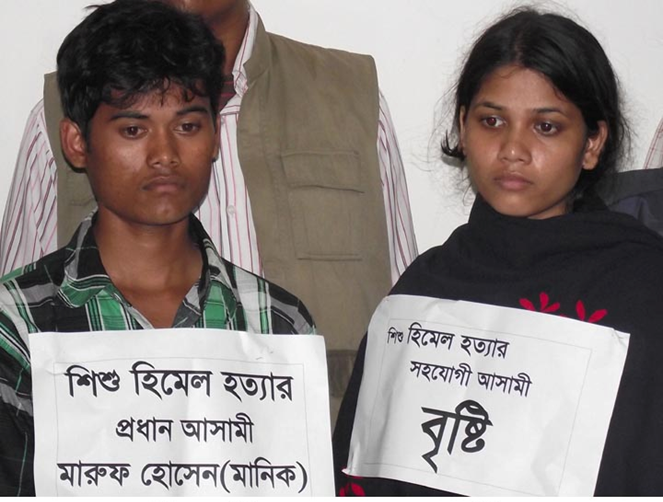 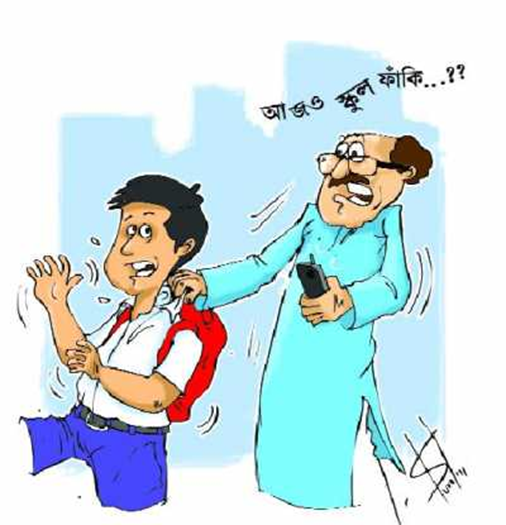 আজকের পাঠ ---
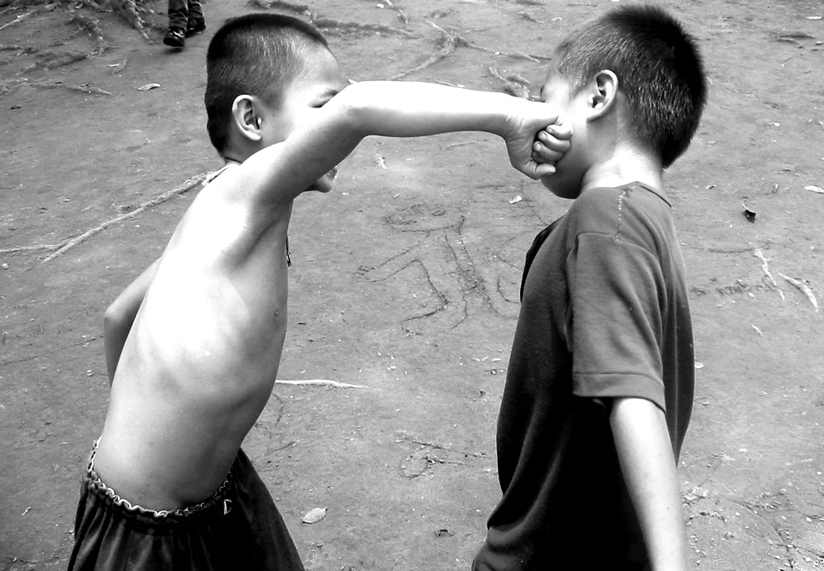 কিশোর অপরাধের ধারণা ও কারণ
শিখনফল
এই পাঠ শেষে শিক্ষার্থীরা…
কিশোর অপরাধ  গুলো চিহ্নিত করতে পারবে;

শিশু-কিশোরদের অপরাধী  হওয়ার কারণগুলো ব্যাখ্যা করতে পারবে।
নমুনা প্রশ্নঃ
পূর্বের স্লাইডের ছেলেমেয়েরা কোন বয়সী?
বাংলাদেশে কোন বয়সী ছেলে মেয়েদের অপরাধমূলক কাজকে কিশোর অপরাধ বলে?
জাপানে এ বয়সসীমা কত তোমরা বলতে পারবে কিনা?
কিশোর অপরাধ কী?
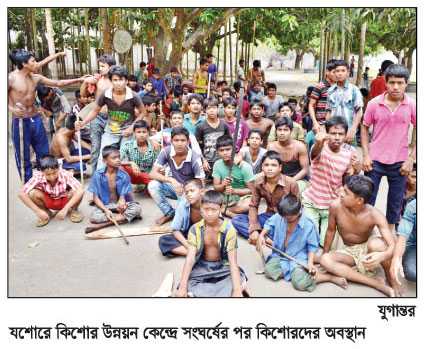 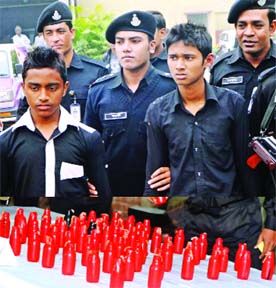 অপ্রাপ্ত বয়স্ক ছেলেমেয়ে বা কিশোরদের দ্বারা সংঘঠিত বিভিন্ন ধরনের অপরাধকেই বলা হয় কিশোর অপরাধ ।
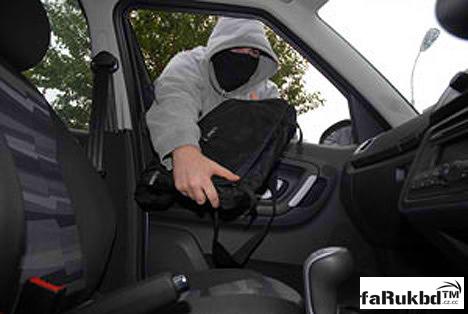 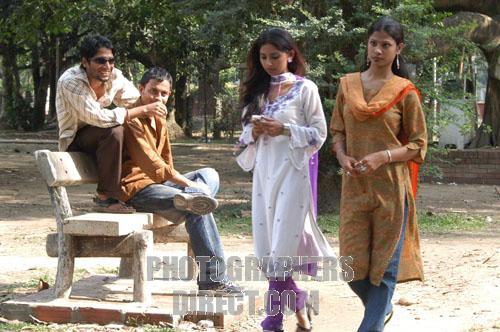 চুরি করা
উত্ত্যক্ত  করা
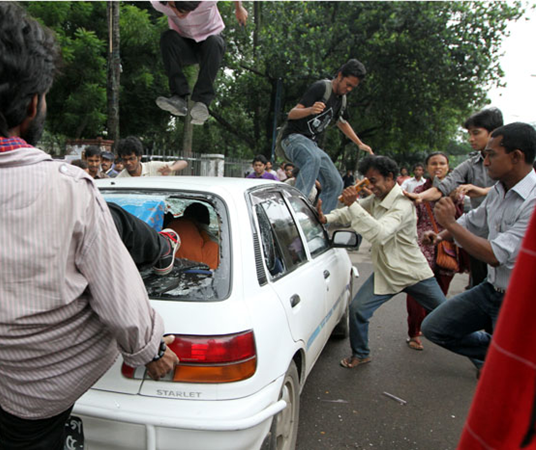 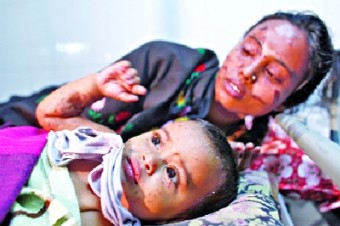 ছবিগুলো দেখে  ভিন্ন ০৫ টি কিশোর অপরাধের নাম লিখ (জোড়ায়)
এসিড নিক্ষেপ
গাড়ী ভাংচুর করা
কিশোর অপরাধের ধরনগুলো লিখ-
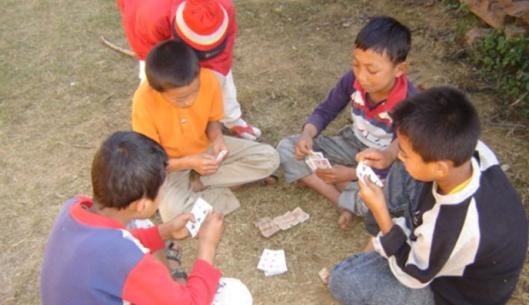 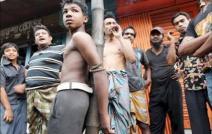 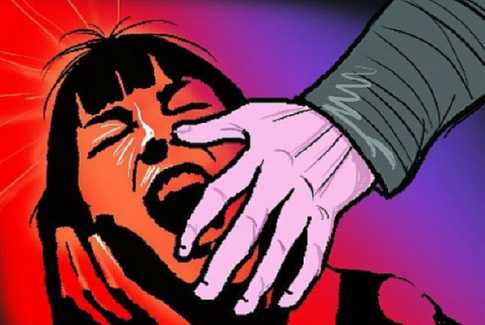 জুয়া খেলা
চুরি,
খুন
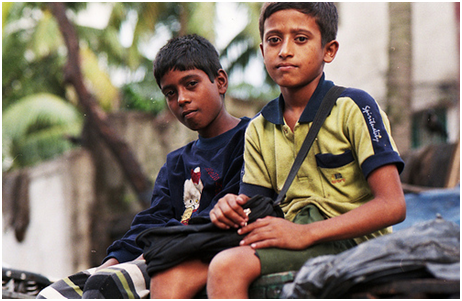 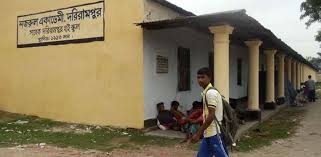 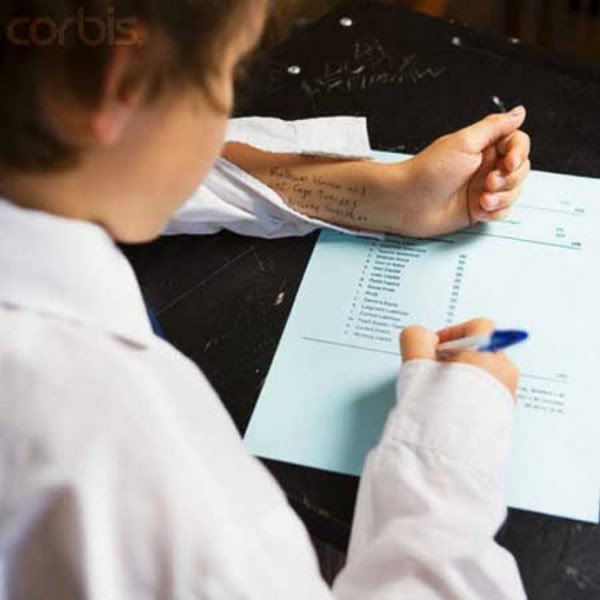 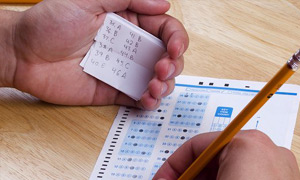 স্কুল পালানো
নকল করা
বাড়ি থেকে পালানো
কিশোর অপরাধের ধরন
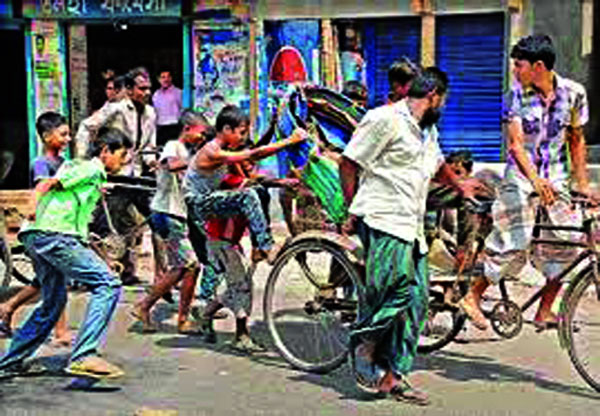 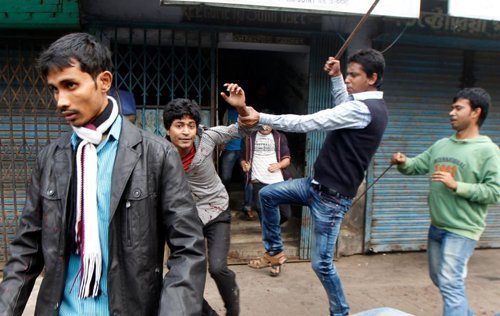 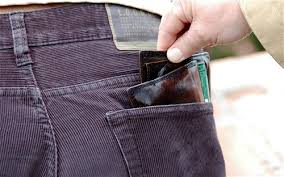 মারপিট করা
উচ্ছৃঙ্খল আচরণ
পকেট মারা
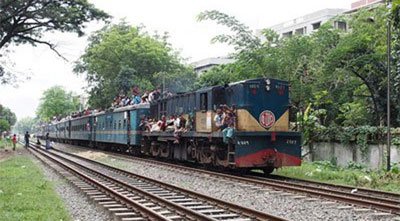 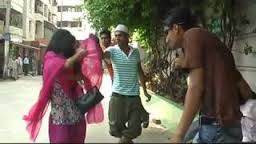 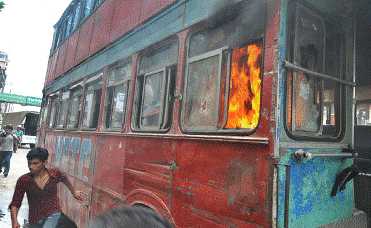 মেয়েদের উত্যক্ত করা
বিনা টিকিটে ভ্রমণ
গাড়ী পোড়ানো
কিশোর অপরাধের ধরন
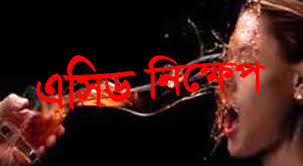 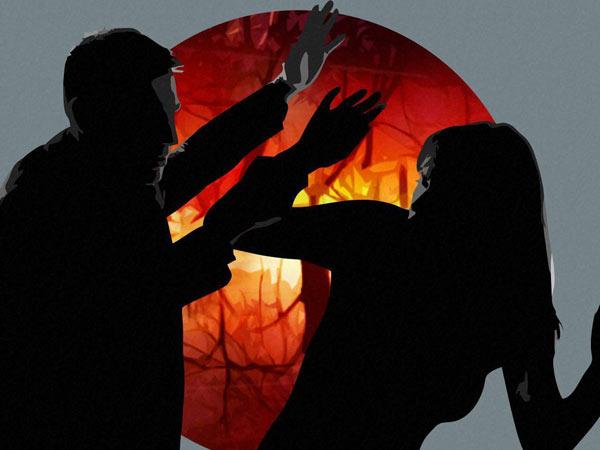 নারী নির্যাতন
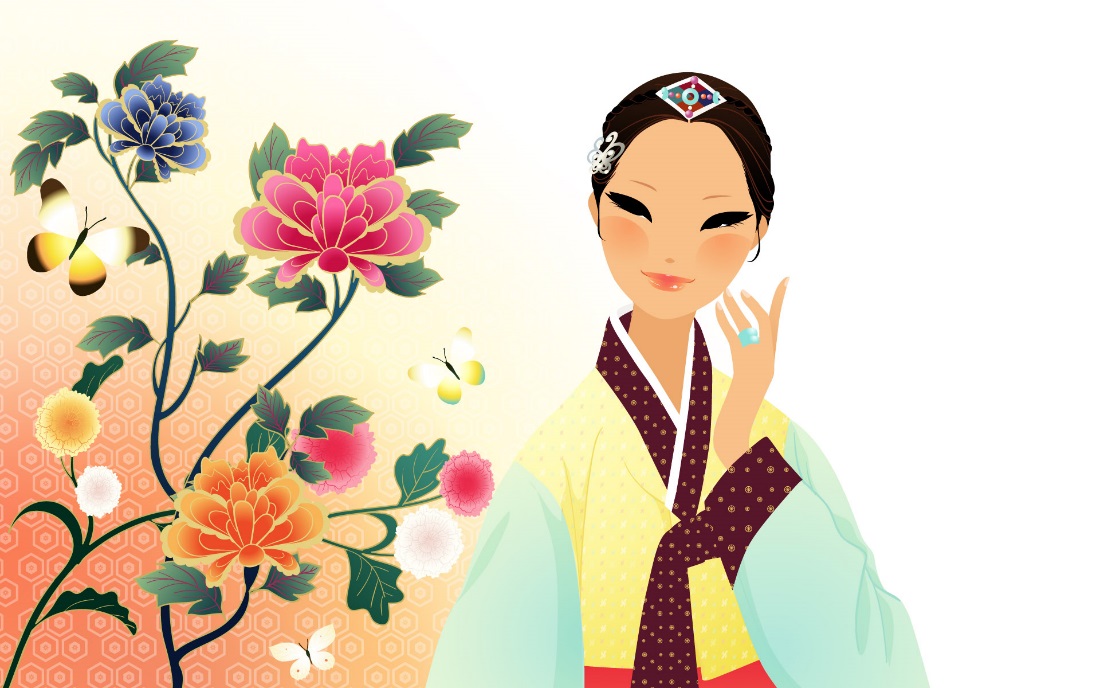 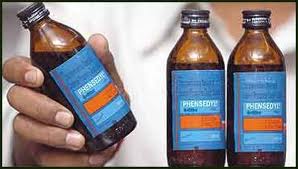 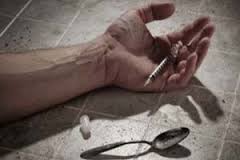 অশোভন ছবি
মাদক গ্রহণ
কিশোর অপরাধের অন্যতম কারণ কোনটি? কেন?
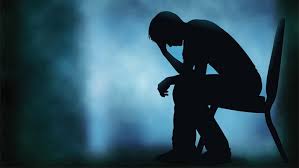 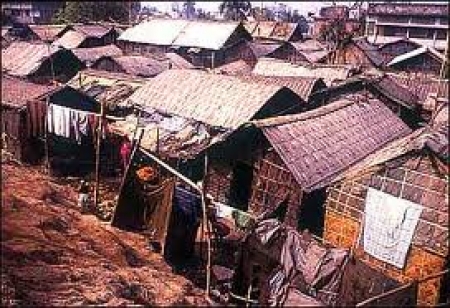 দারিদ্রতা
হতাশা
আমাদের দেশে কিশোর অপরাধের অন্যতম প্রধান কারণ দারিদ্রতা। দরিদ্র পরিবারের সন্তানদের অনেক সাধ, ইচ্ছা, অপুর্ণ থেকে যায়। যার ফলে তাদের মধ্যে হতাশার সৃষ্টি হয়। এই হতাশা তাদেরকে অপরাধের দিকে ধাবিত করে।
কী কী কারণে কিশোর অপরাধ হয় নিম্নের ছবিগুলো দেখে কারণগুলো ব্যাখ্যা করতে হবে (দলে)
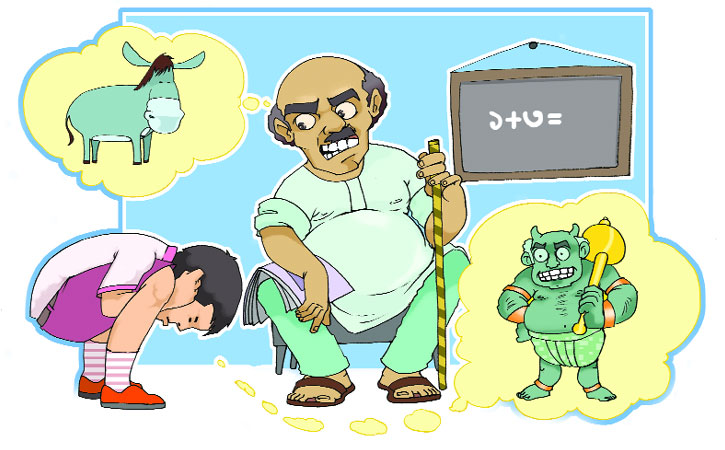 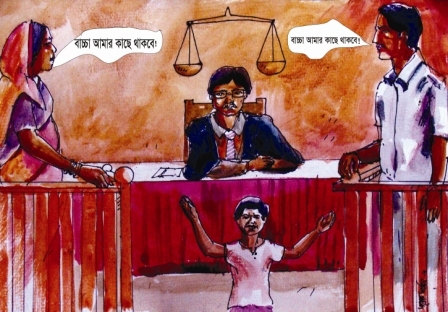 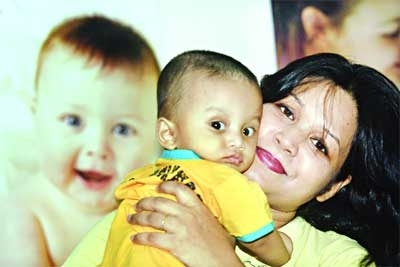 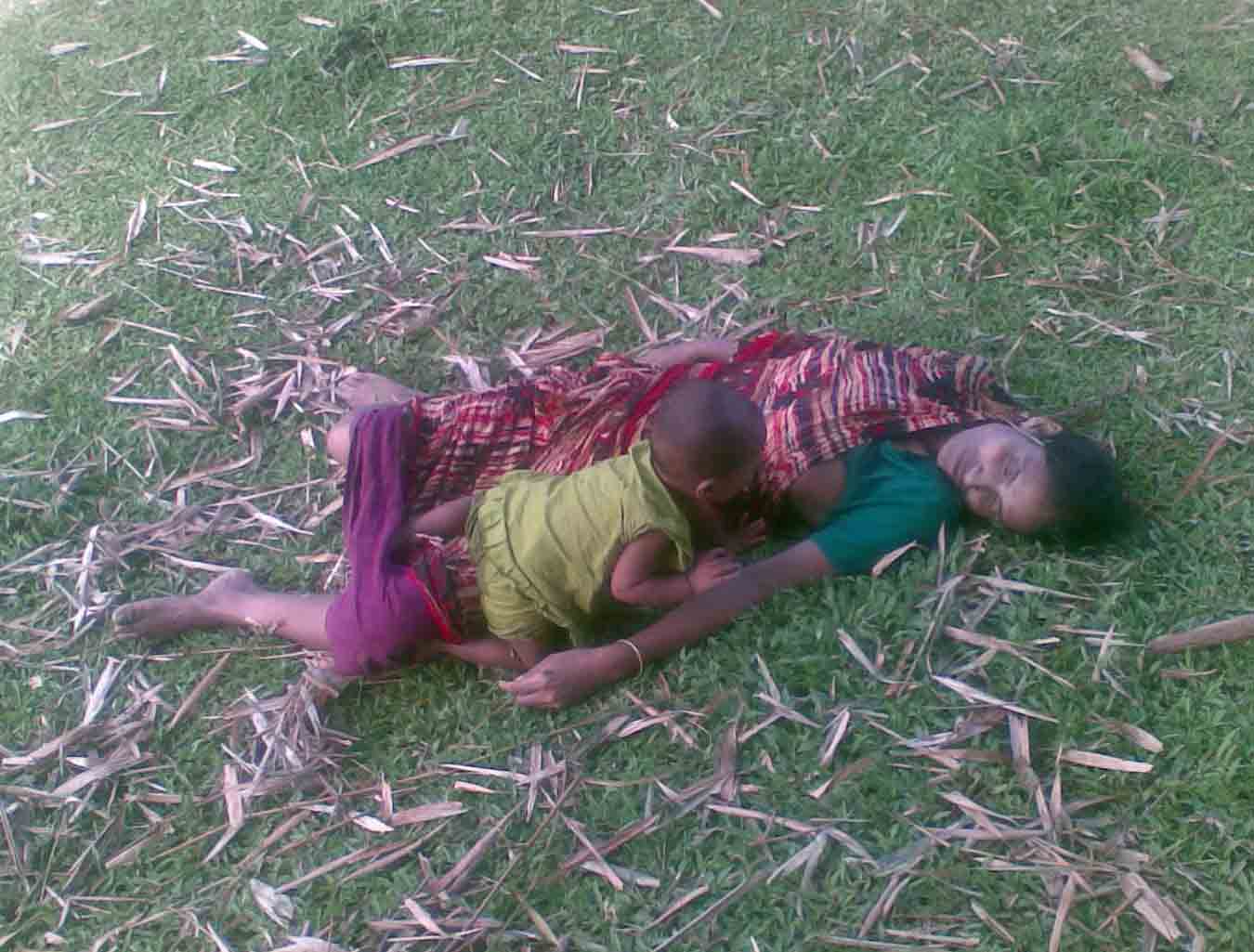 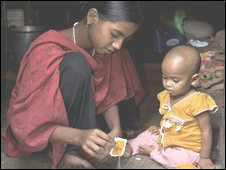 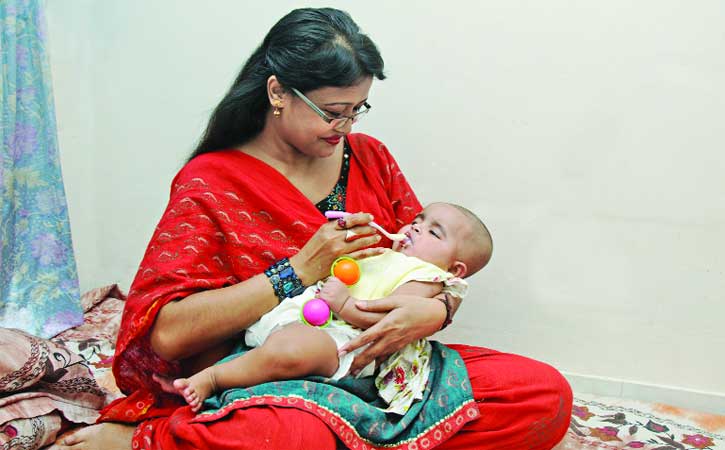 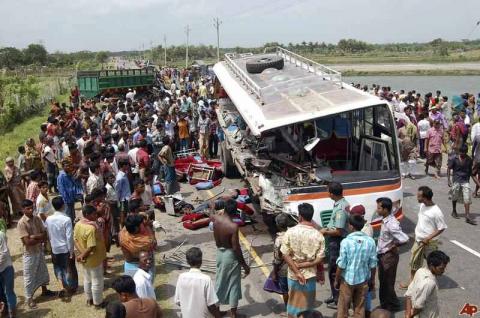 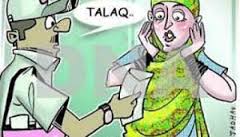 অকাল মৃত্যু
বিবাহ বিচ্ছেদ
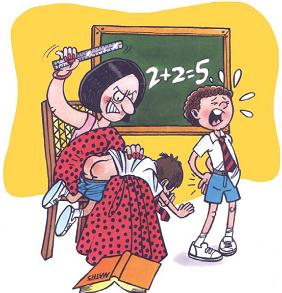 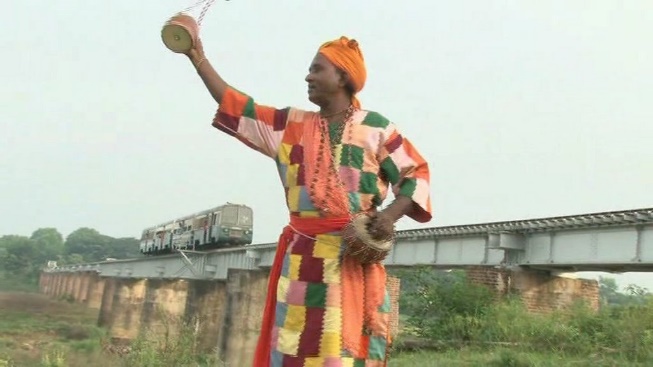 সংসার ত্যাগী পিতা
অতিরিক্ত শাসন
কিশোর অপরাধের কারণ
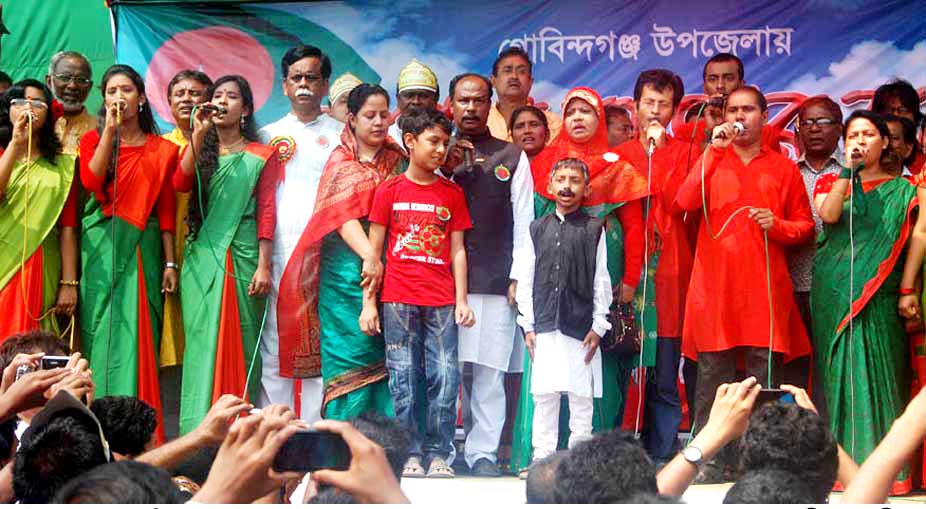 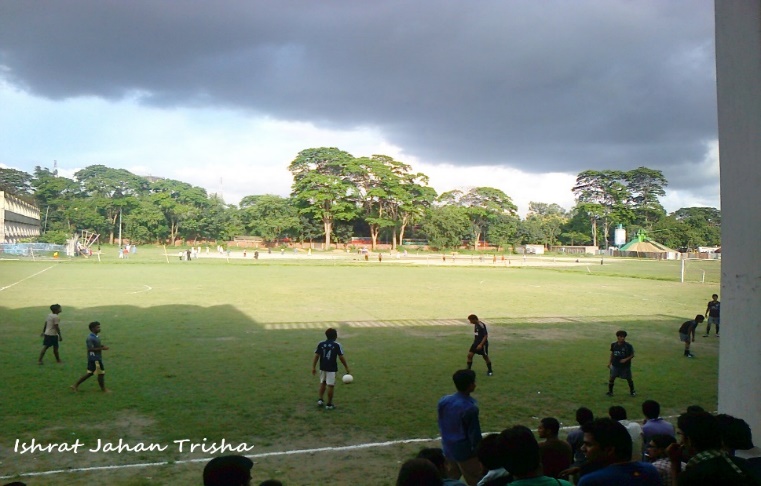 সংগীত বিদ্যালয়
খেলার মাঠ
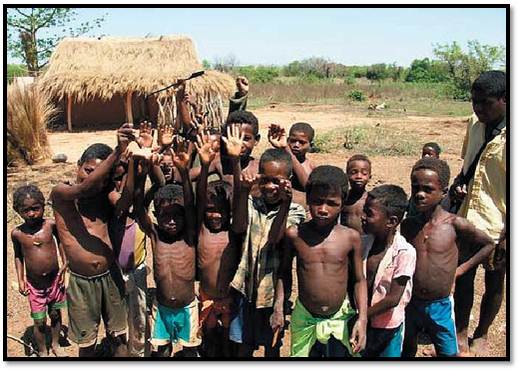 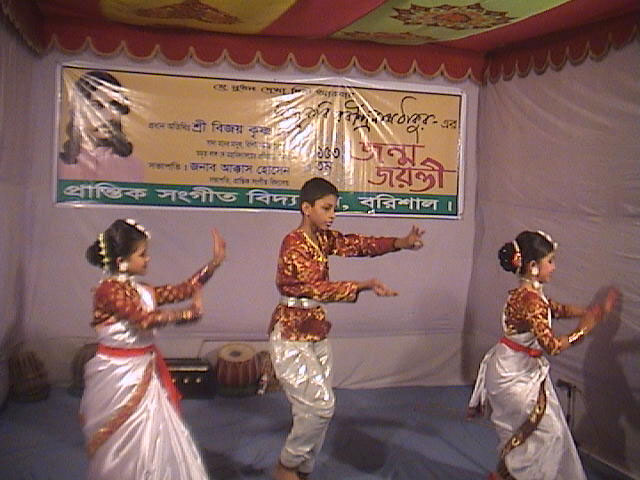 বস্তি এলাকা
চিত্ত বিনোদন
ছবিগুলো ব্যাখ্যা করে বল এগুলো কী কিশোর অপরাধের কারণ হতে পারে?
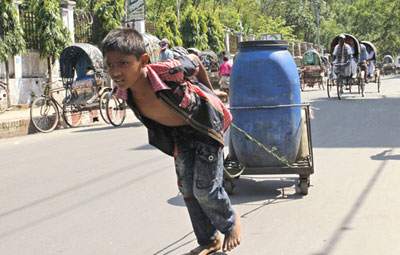 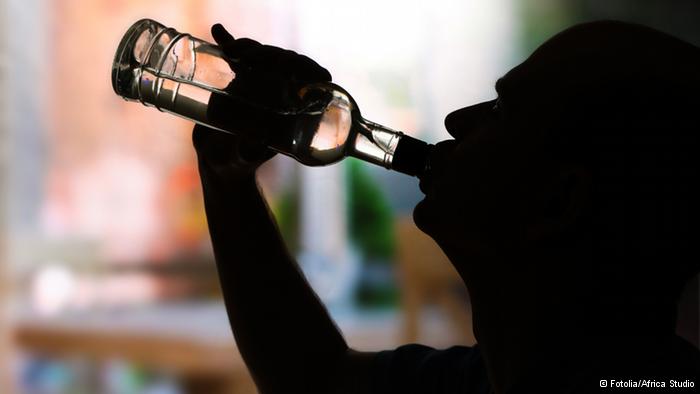 টাকা উপার্জন
মদ পান
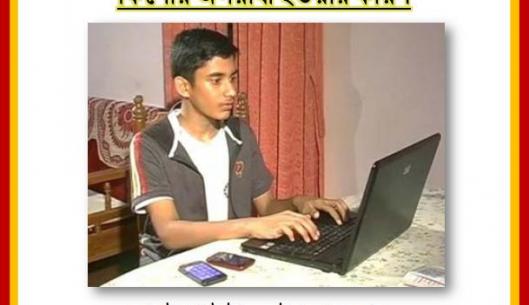 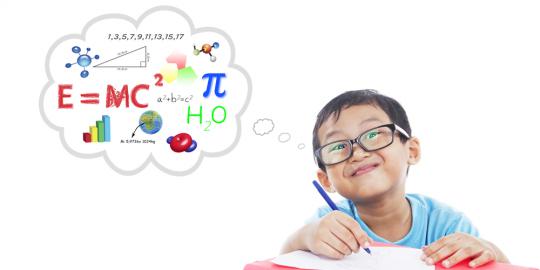 মেধার অপব্যবহার
সরকারি চাকরিজীবিদের সন্তানরা কেন অপরাধী হয়ে ওঠে?
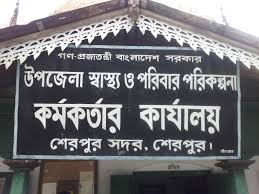 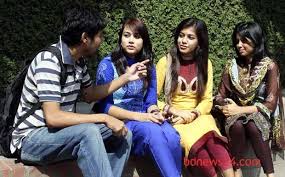 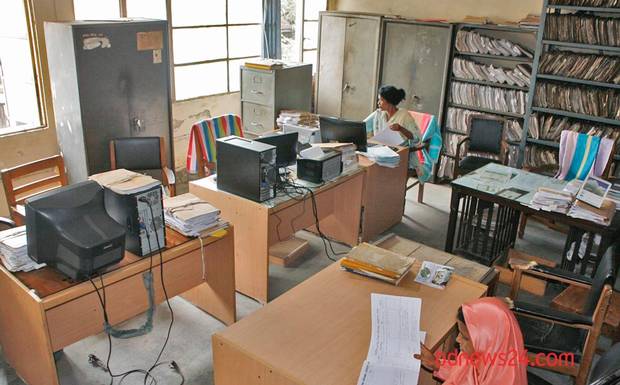 বদলী চাকরি
নতুন বন্ধু
সরকারী চাকুরিজিবীদের দেখা যায় ঘন ঘন বদলী হয়। যে কারণে তাদের সন্তানেরা নতুন নতুন পরিবেশ পেয়ে থাকে এবং তাদের নতুন নতুন বন্ধু সৃষ্টি হয়। এক্ষেত্রে বন্ধু নির্বাচনে ভুল করে খারাপ বন্ধুর পাল্লায় পড়ে অপাধের সাথে যুক্ত হয়ে পড়ে।
মূল্যায়ন
সঠিক উত্তরটি চিহ্নিত করে বোর্ডে লেখ
১। আমাদের দেশে কিশোর অপরাধের অন্যতম কারণ কোনটি?
খ.  দারিদ্রতা
ক. বিবাহবিচ্ছেদ
গ.  চিত্তবিনোদনের অভাব
ঘ. আদর-যত্নের অভাব
২ । বর্তমানে শিশুকিশোরদের অপরাধী হওয়ার অন্যতম মাধ্যম কোনটি?
ক. খেলার মাঠ
খ. আধুনিক প্রযুক্তি
ঘ. বিদ্যালয়
গ. সিনেমা হল
মূল্যায়ন
সঠিক উত্তরটি চিহ্নিত করে বোর্ডে লেখ
৩। কিশোর অপরাধ কী ধরনের সমস্যা ?
খ.  সামাজিক
ক. ব্যক্তিগত
গ.  পারিবারিক
ঘ. আর্ন্তজাতিক
৪ । বাংলাদেশের কিশোর অপরাধের বয়সসীমা কত?
ক. ৭ থেকে ১২
খ. ৭ থেকে ১৮
ঘ. ৭ থেকে ১৪
গ. ৭ থেকে ১৬
বাড়ির কাজ
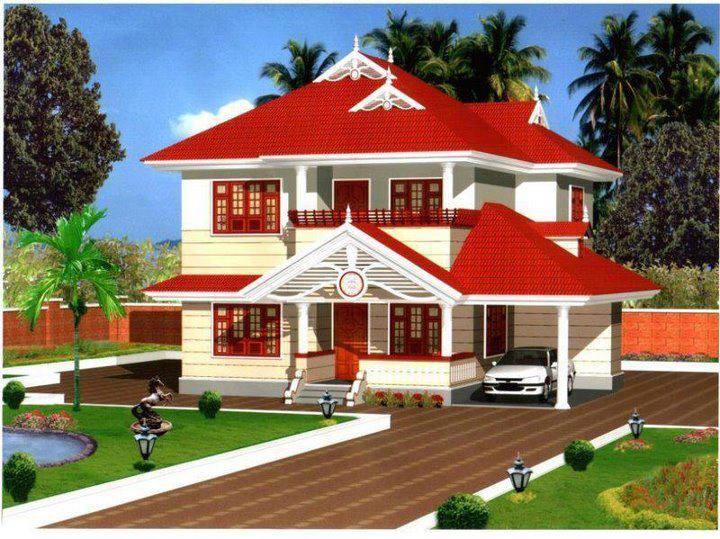 তোমার সমাজে বিরাজমান কিশোর অপরাধ সমূহ কী কী কারণে ঘটতে পারে বলে তুমি মনে কর এ সম্পর্কে তোমার মতামত ব্যাক্ত কর ।
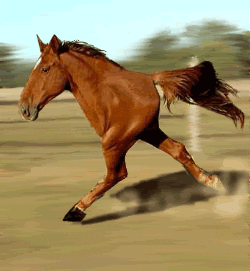 ধন্যবাদ সকলকে